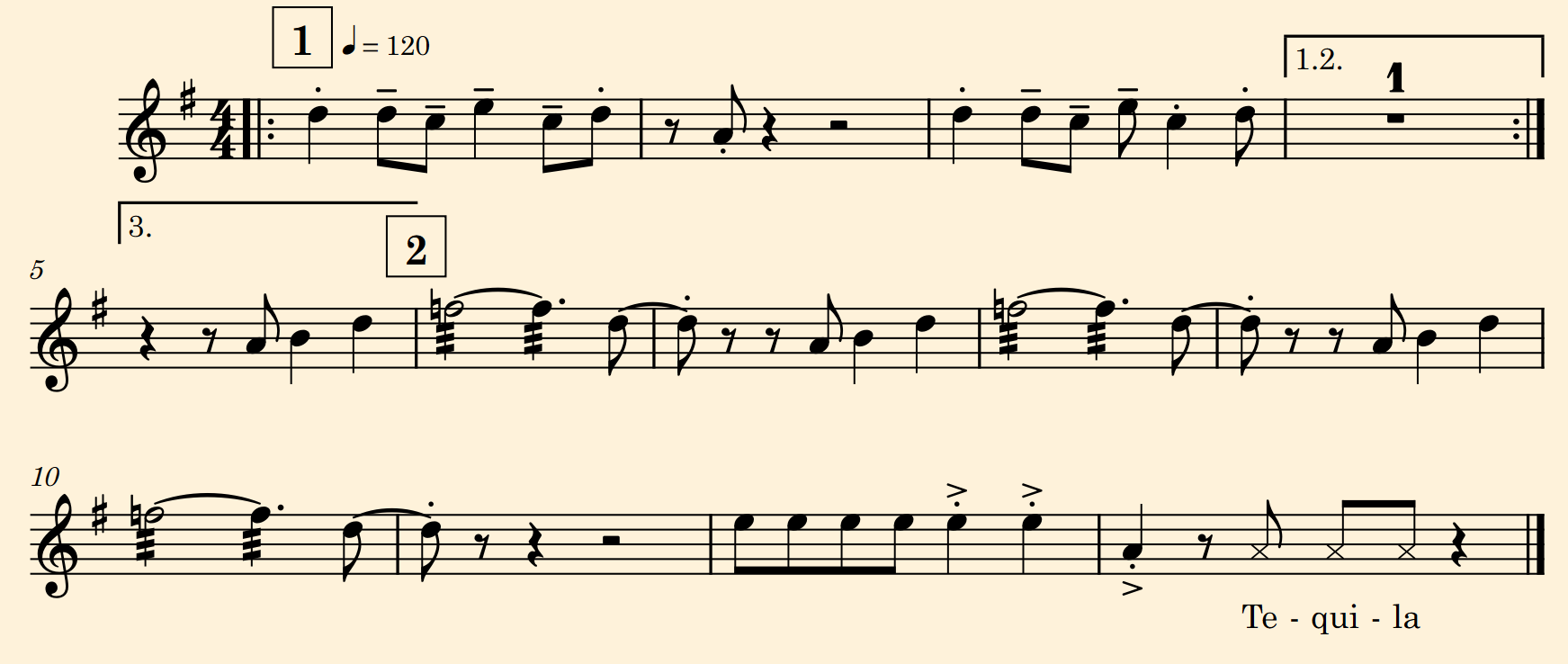 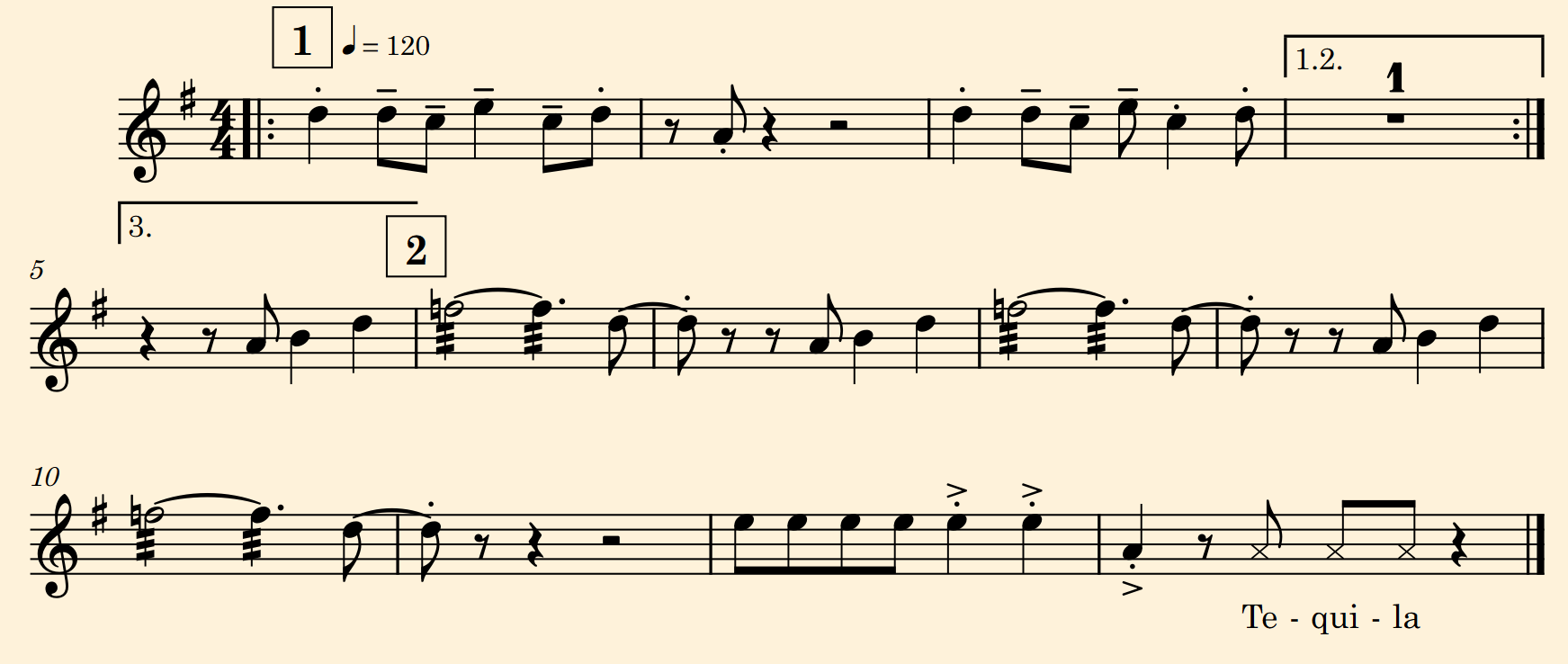 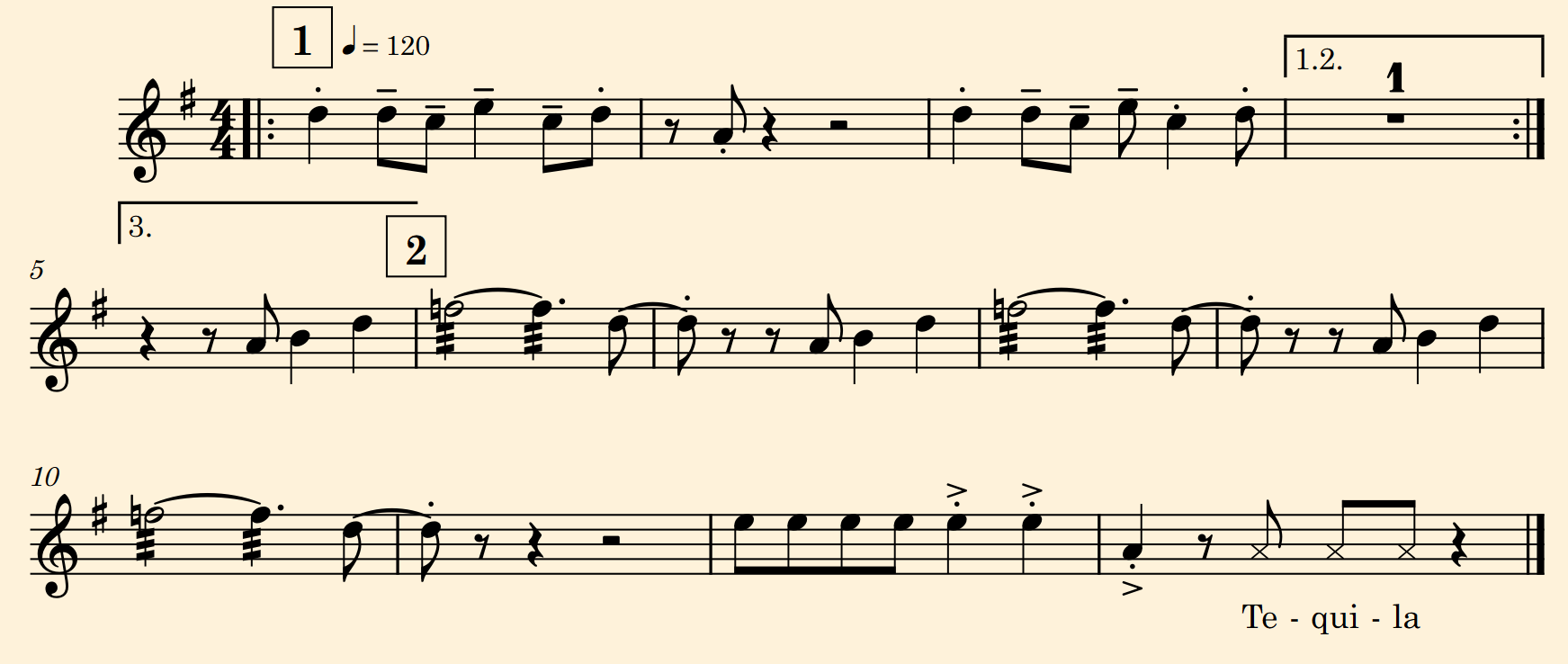 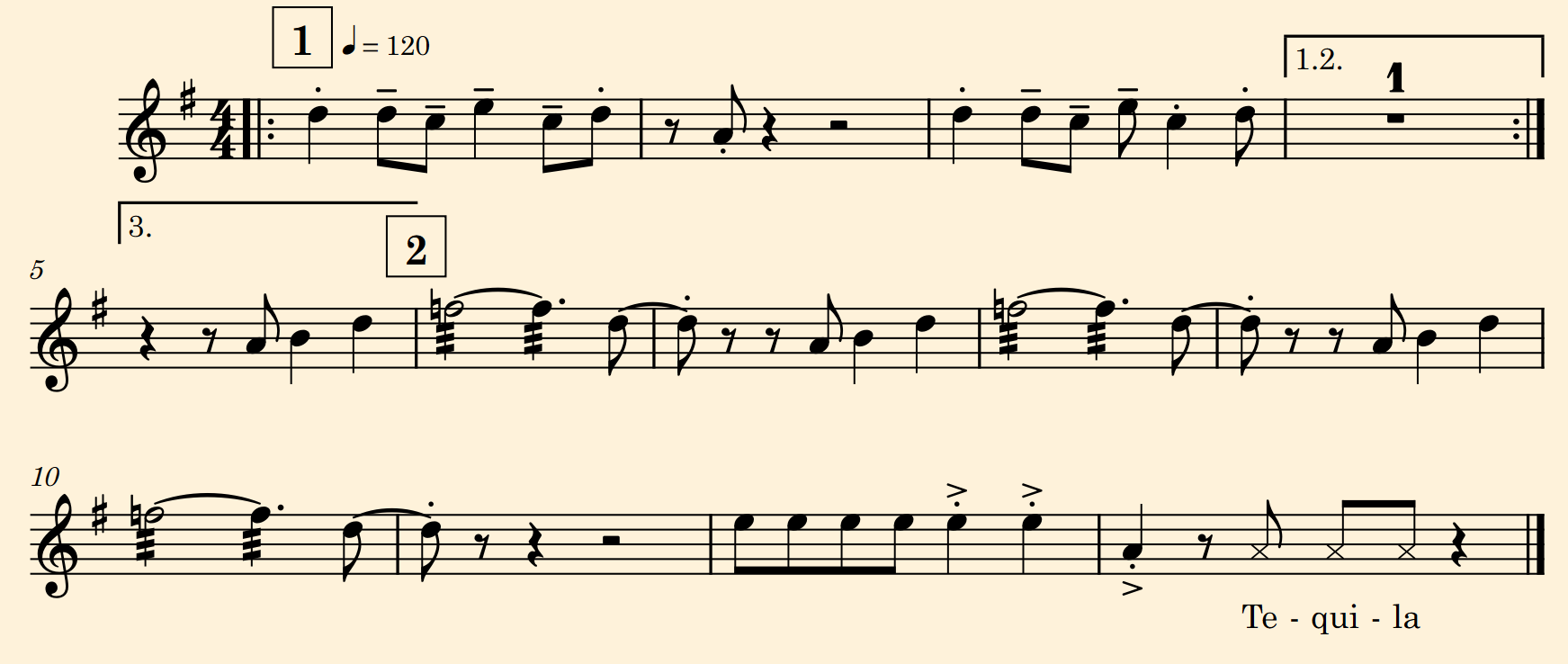 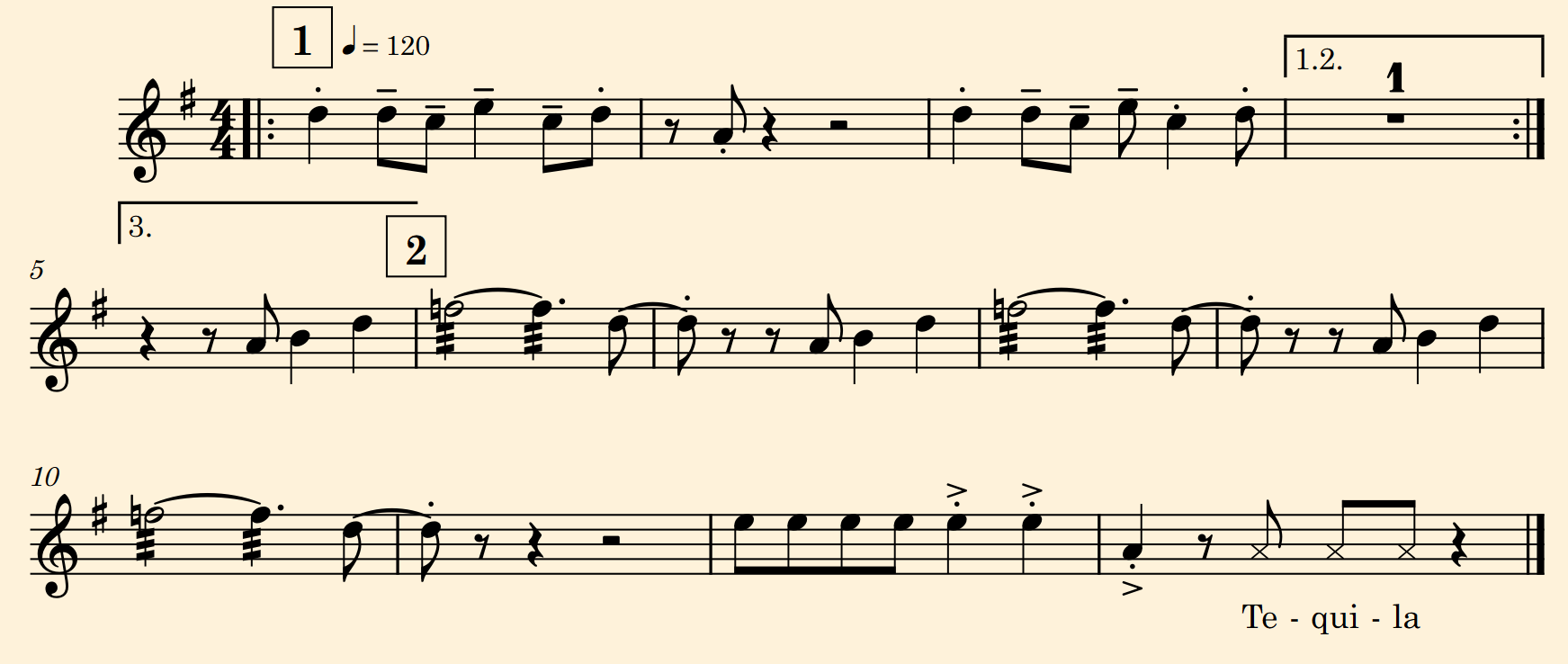 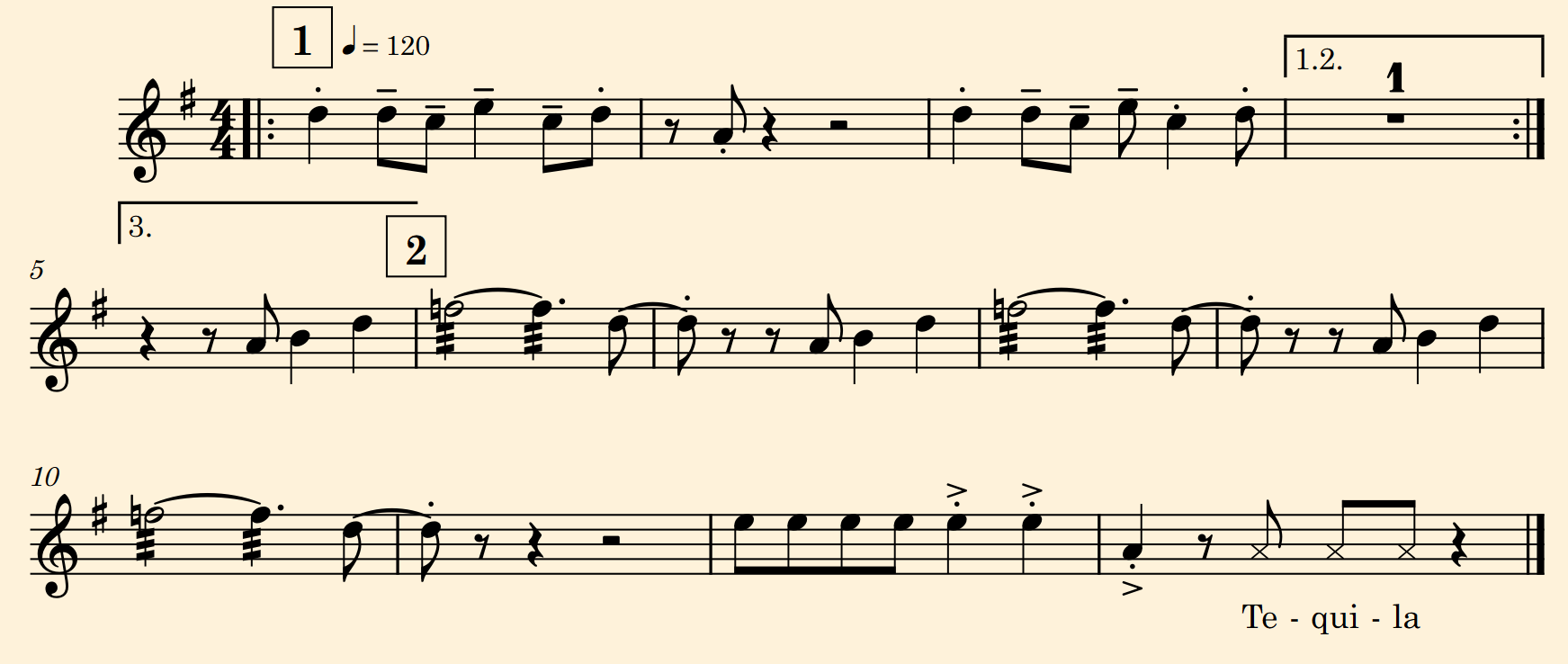 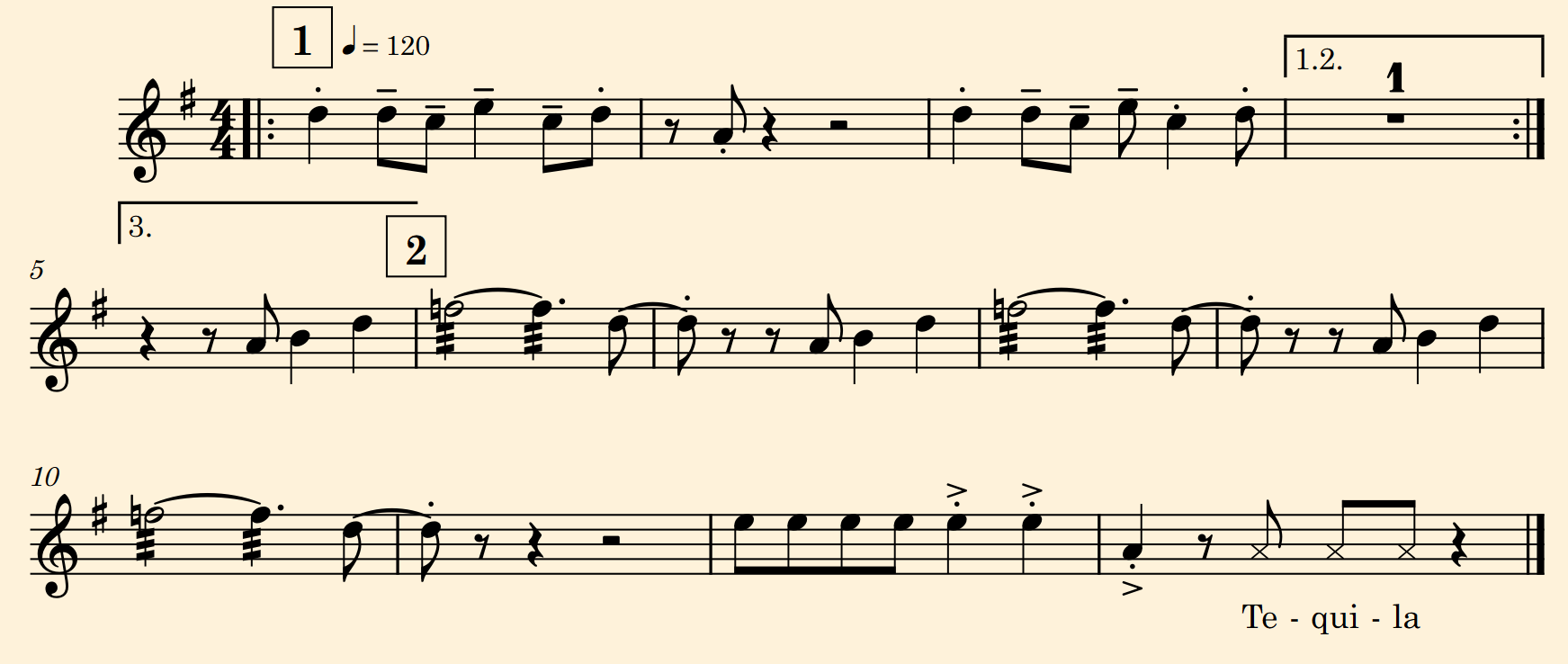 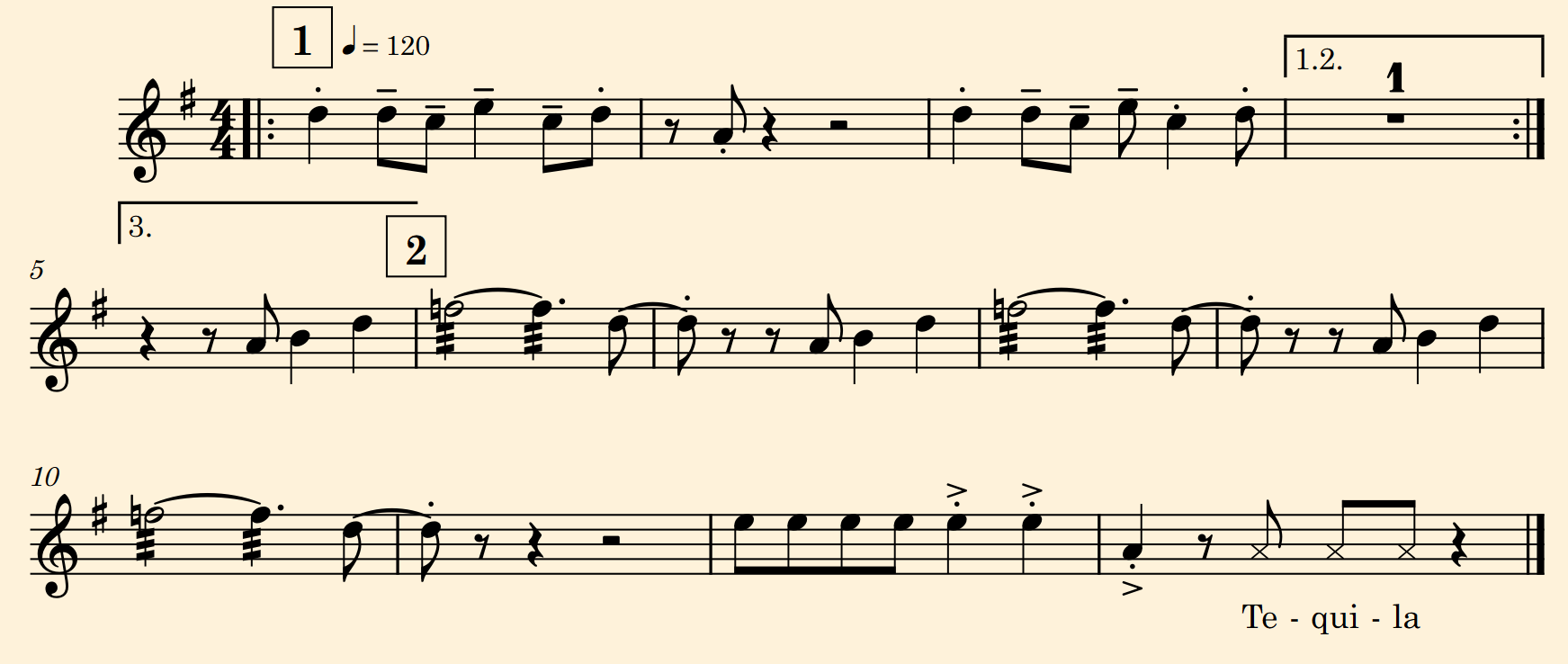 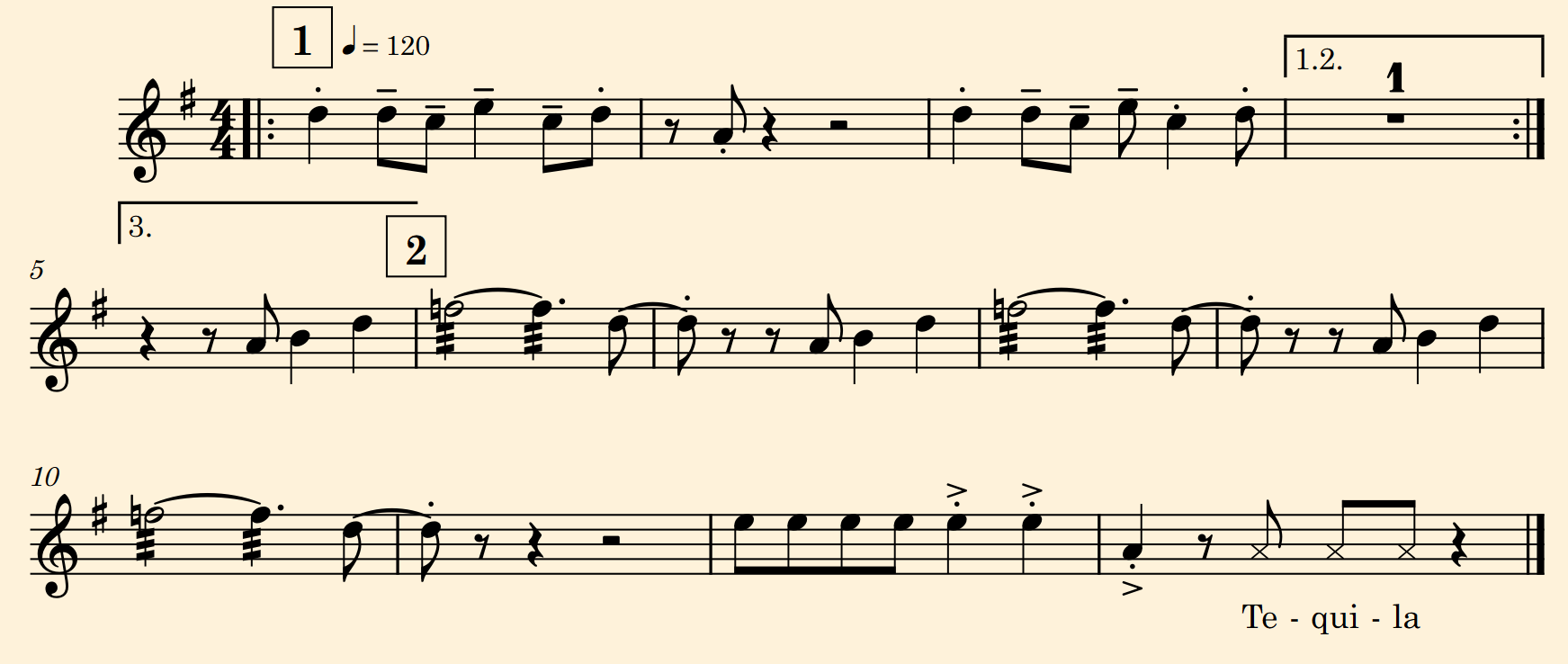 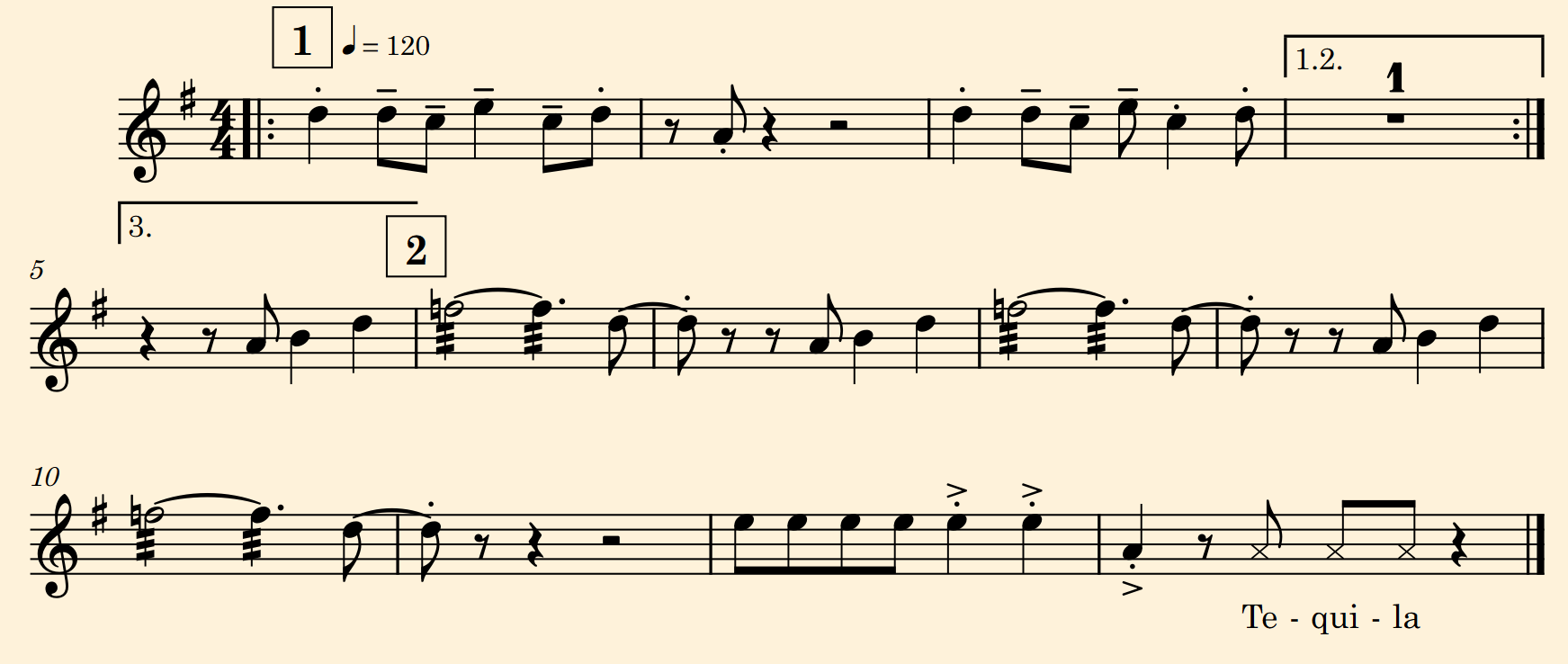 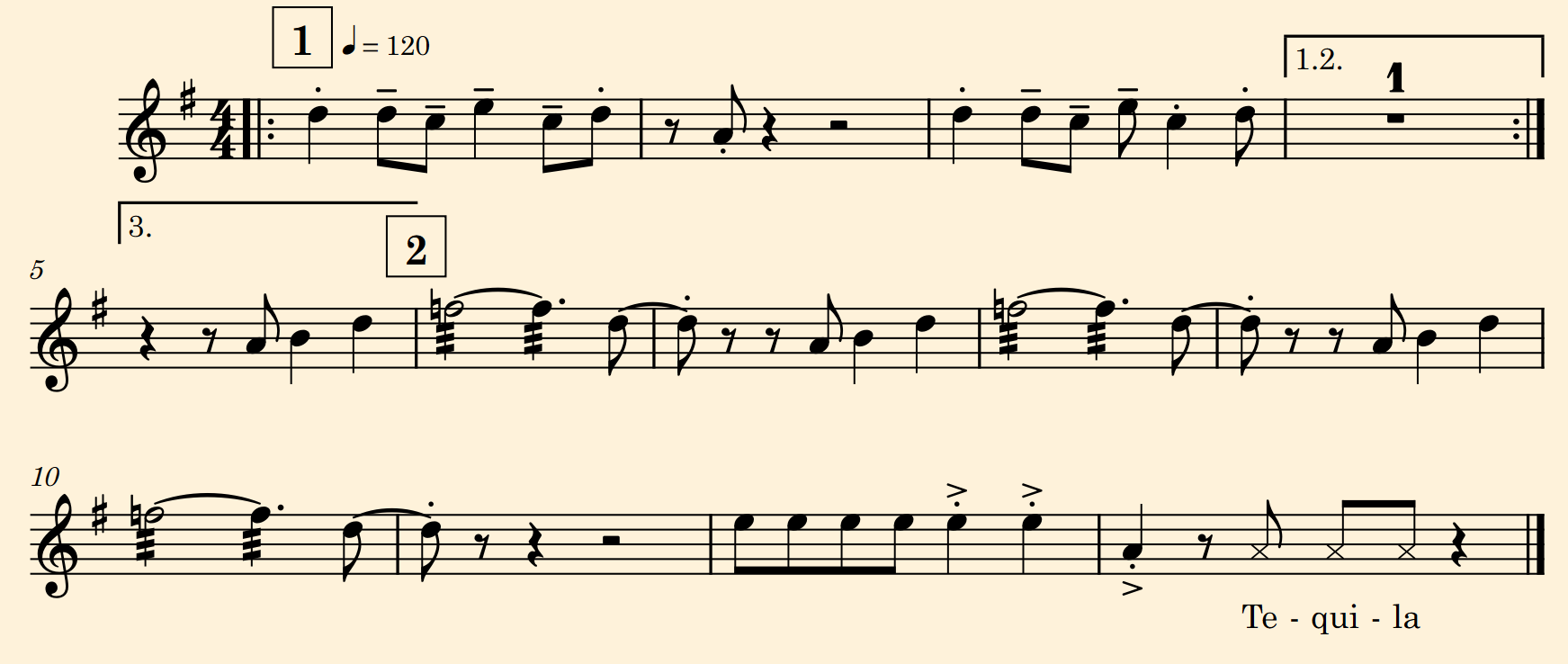 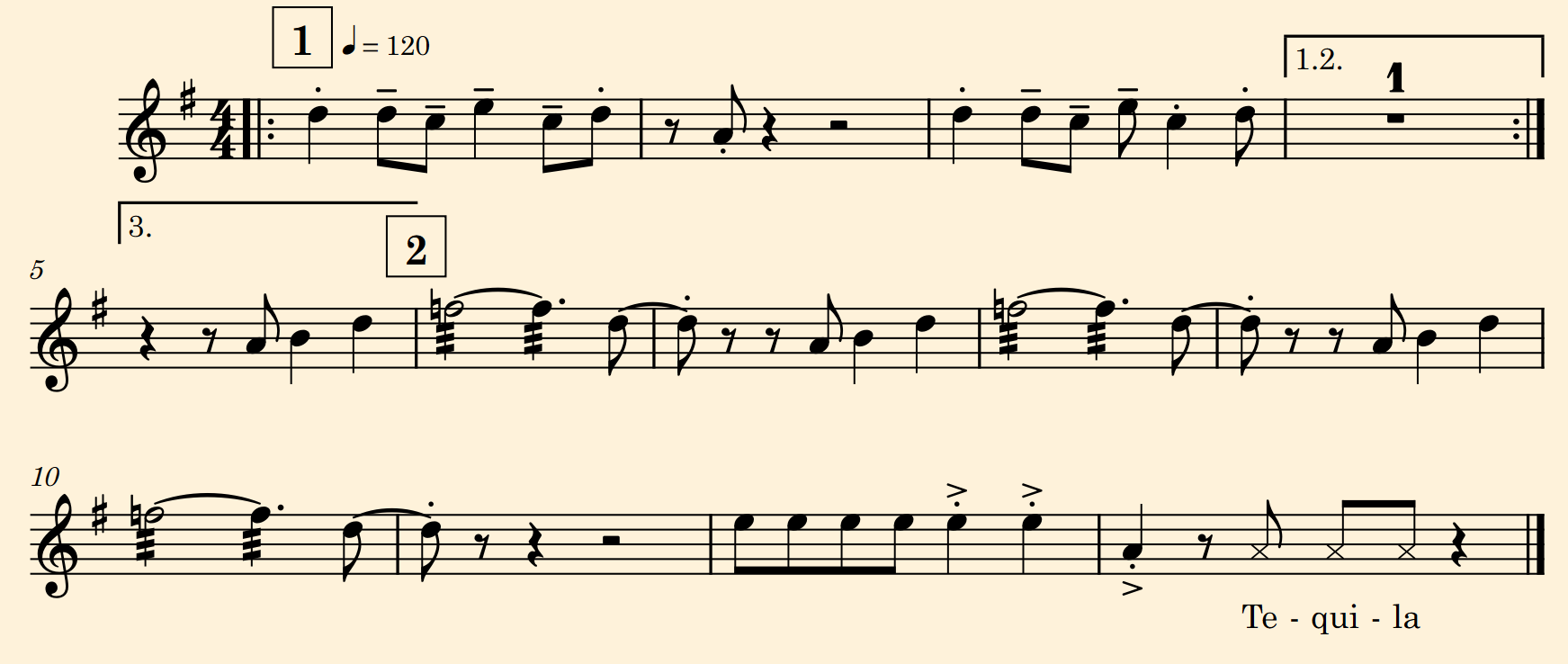 Drag shape to reveal the answer!
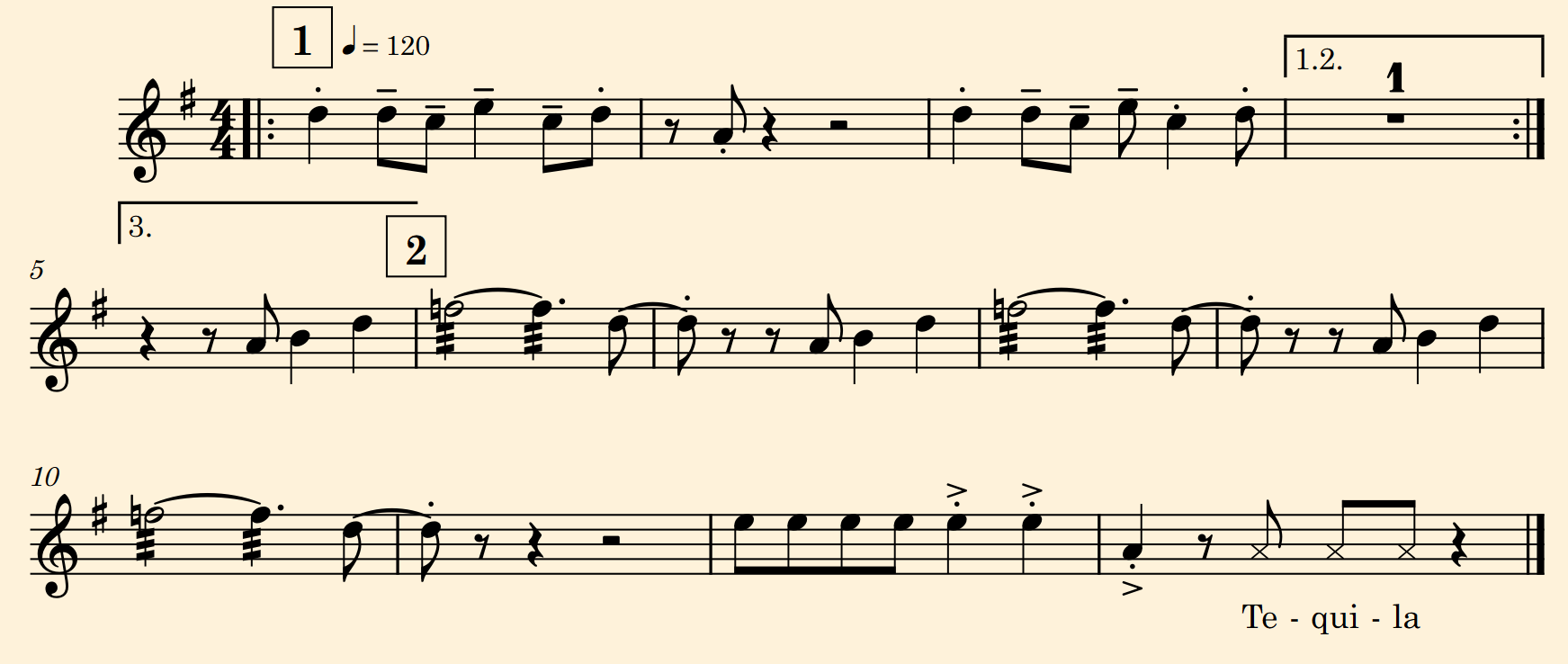